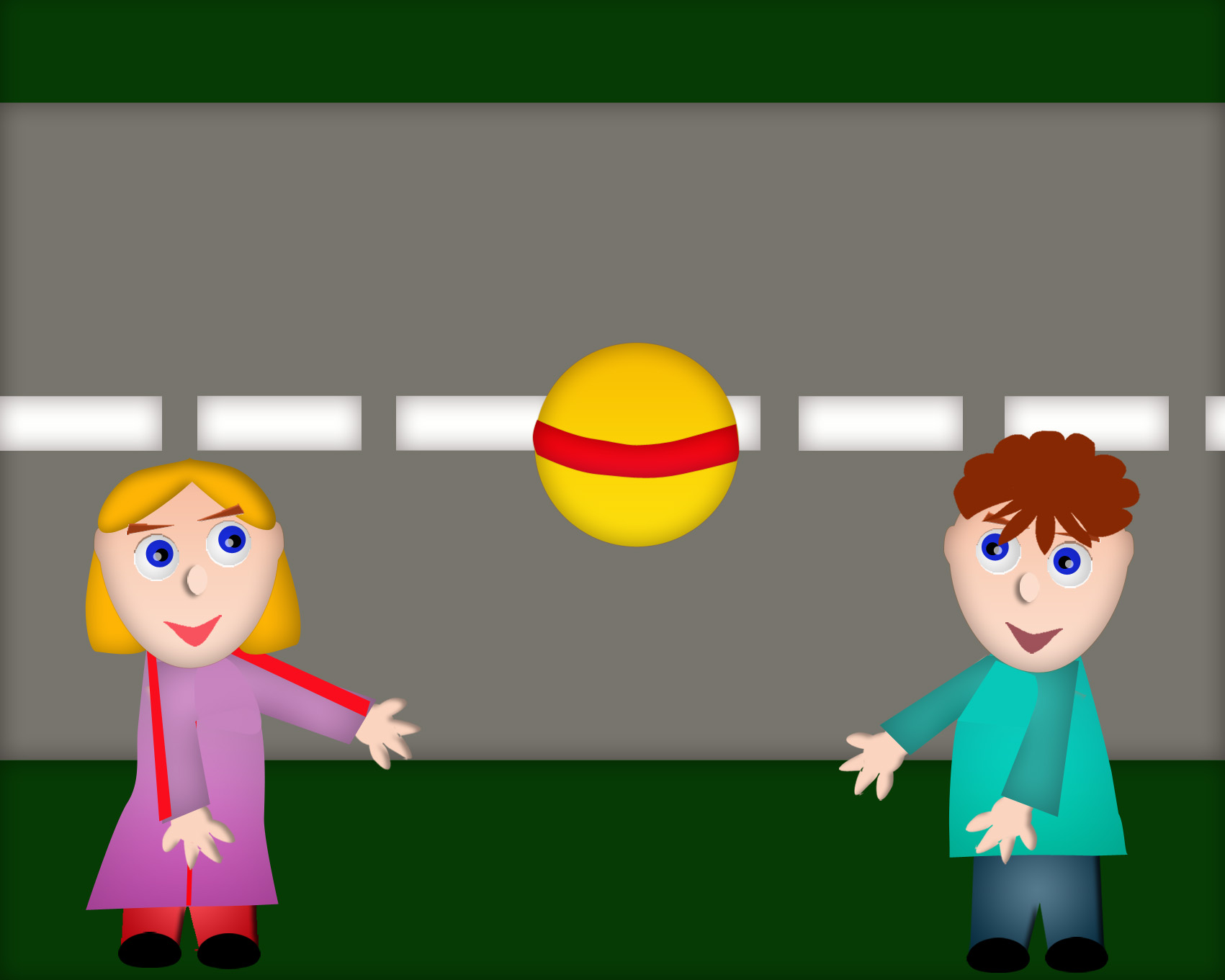 Муниципальное образовательное учреждение
дополнительного образования детей
Центр детского и юношеского технического творчества
Международный конкурс для детей и педагогов "Транспорт вокруг нас"
ОСТОРОЖНО, ДЕТИ: 
ТРАНСПОРТ МИМО ЕДЕТ!
Автор – Баранова Юлия, 9 лет
г. Рыбинск, 2015 год
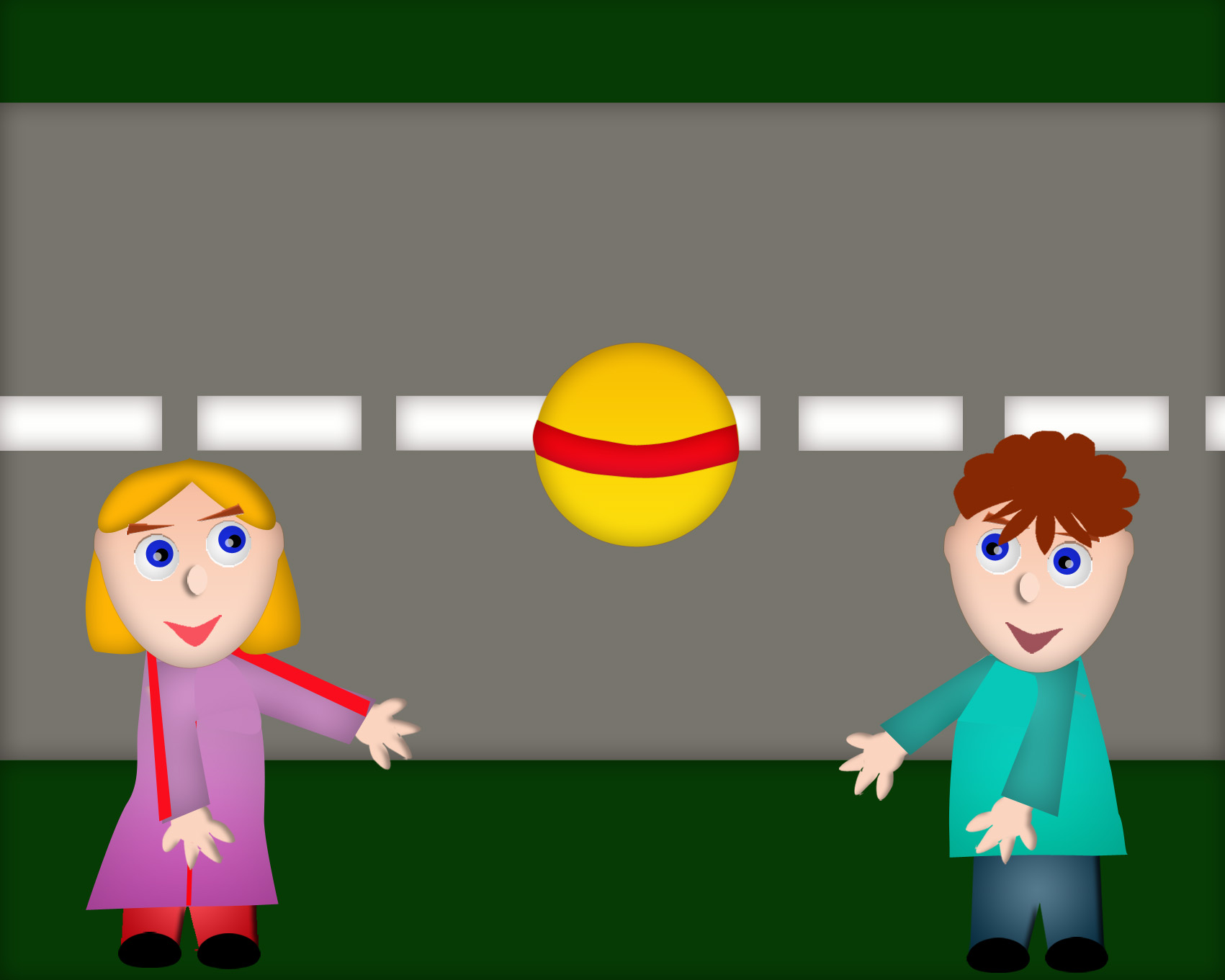 Маленькие дети, 
Ни за что на свете
Не ходите, дети
На шоссе играть!
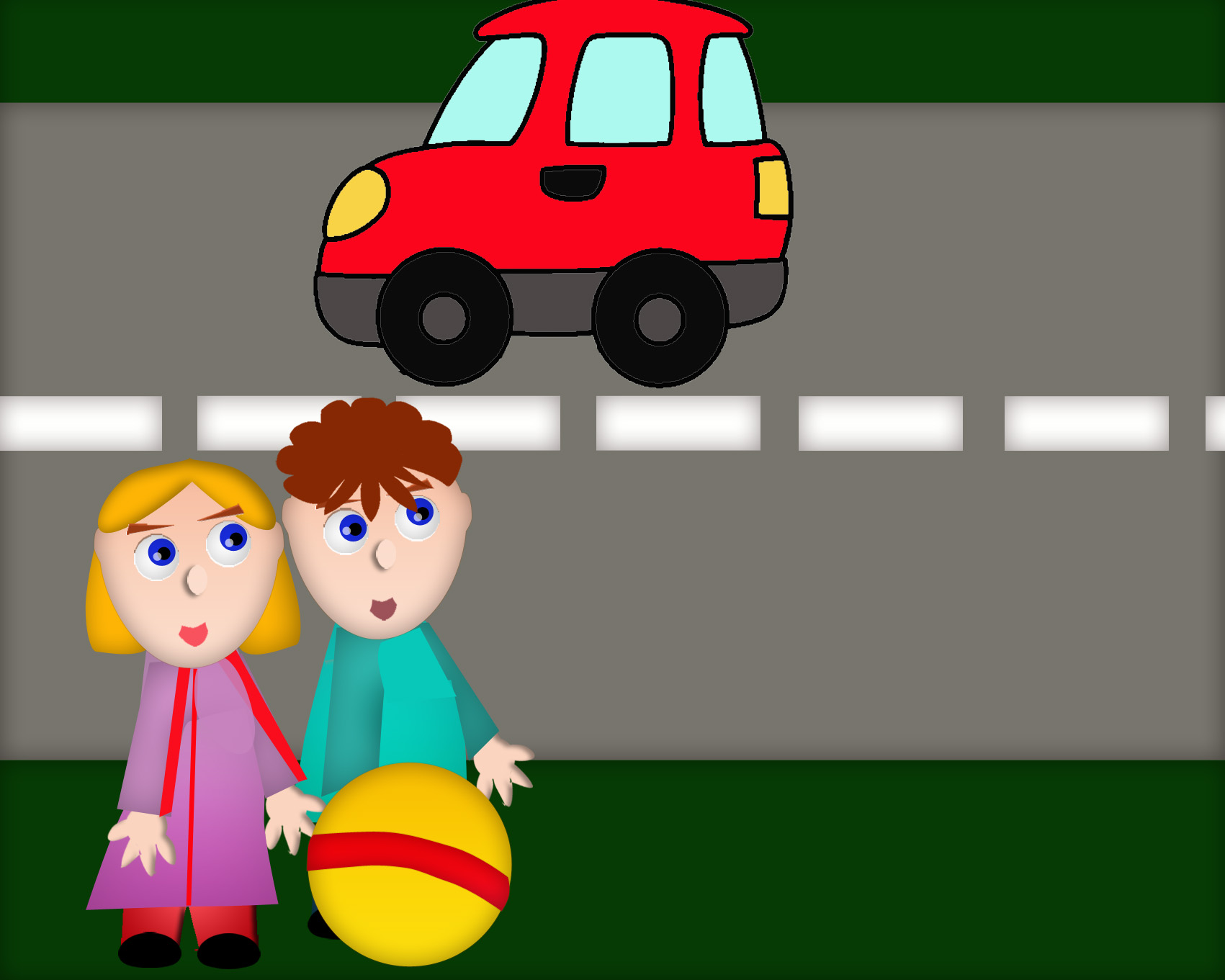 На шоссе машины…
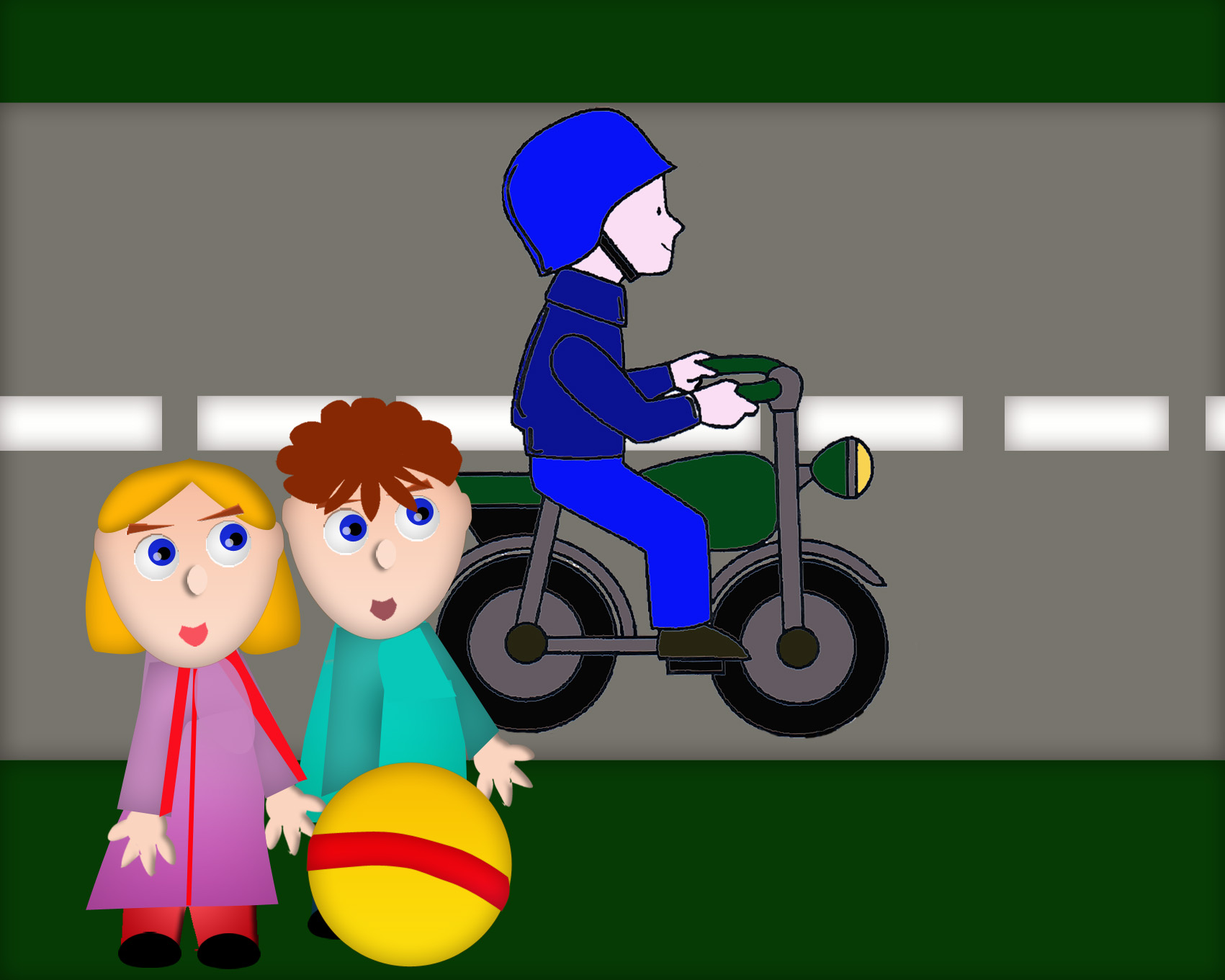 На шоссе мопеды…
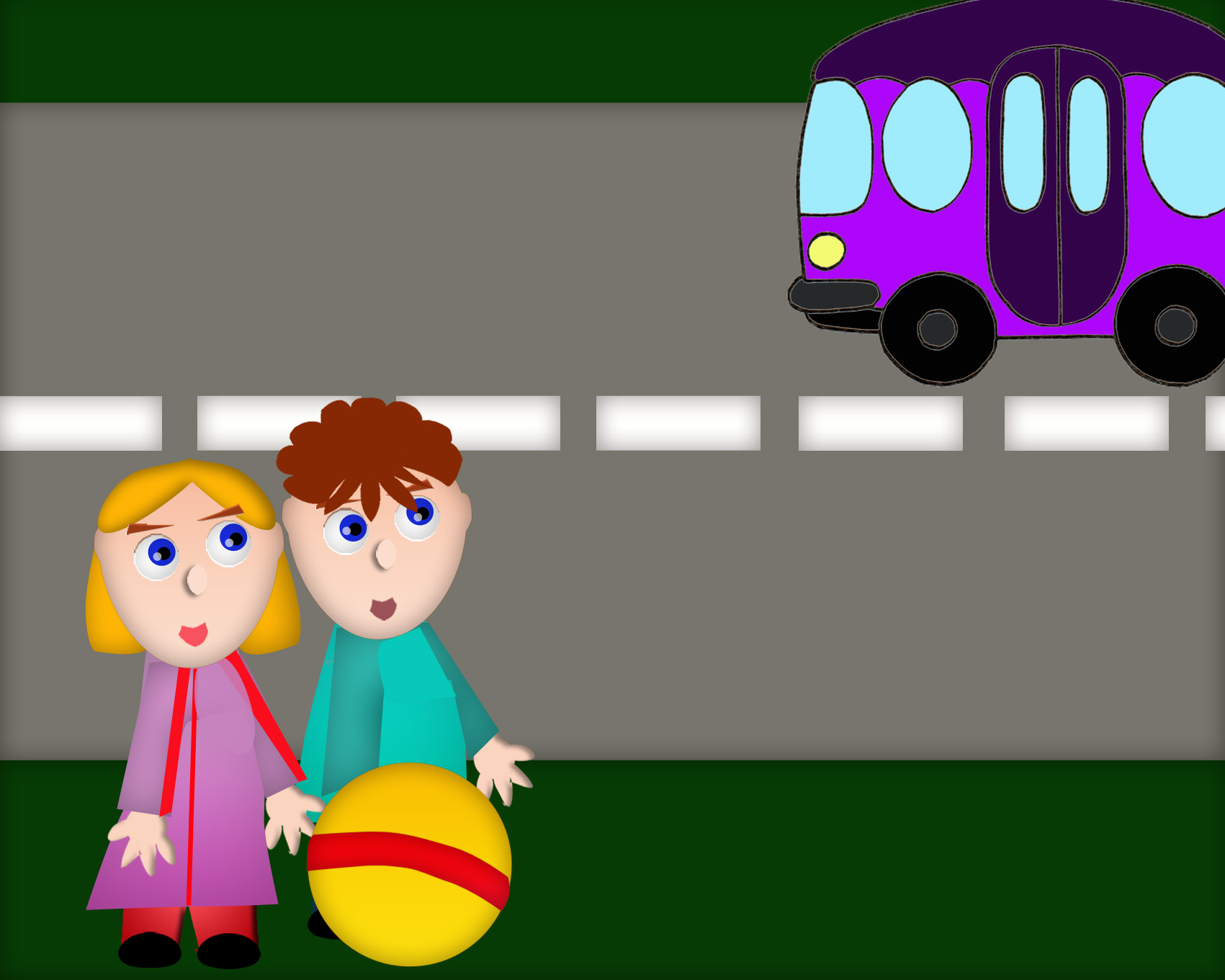 На шоссе автобусы…
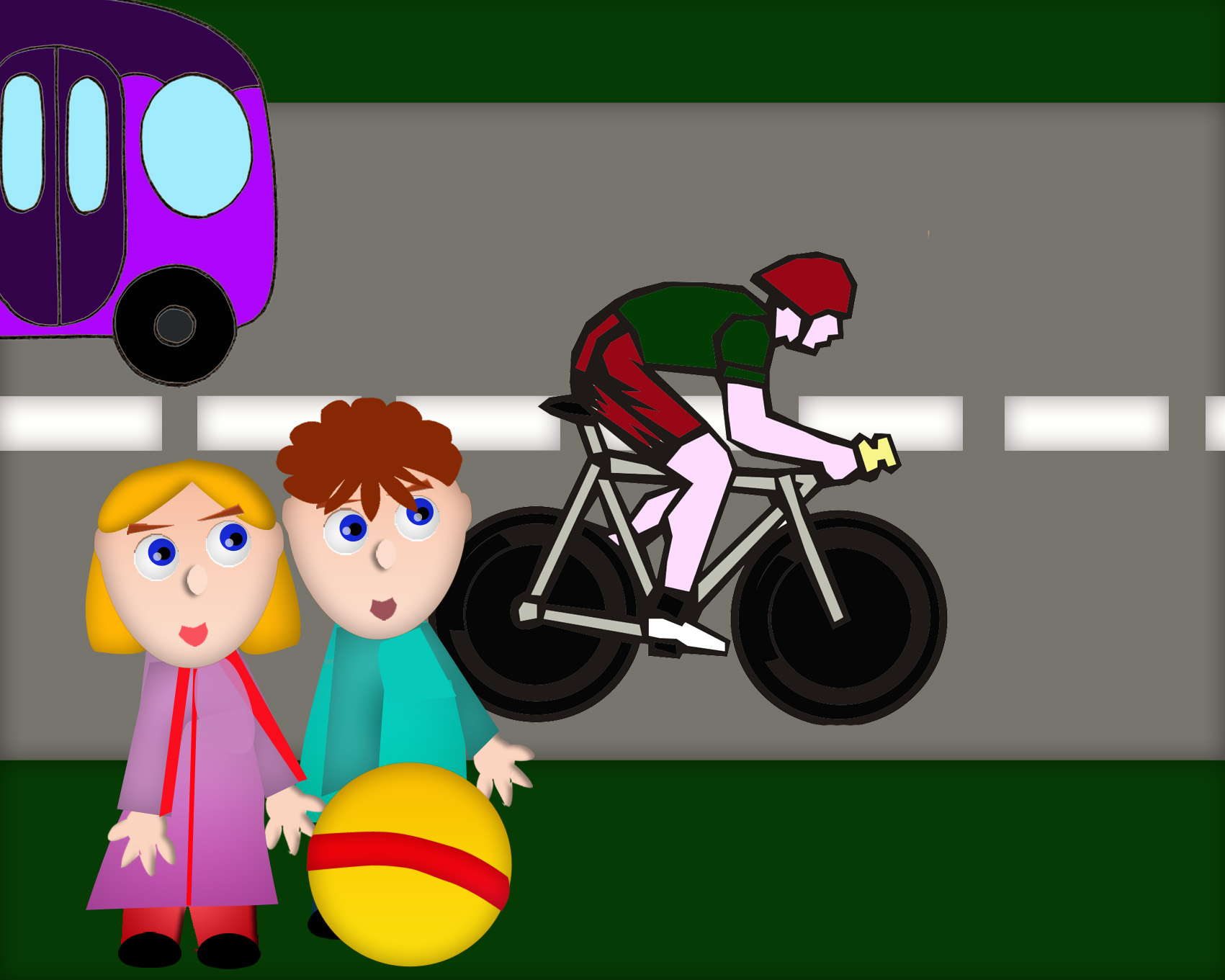 И велосипеды!
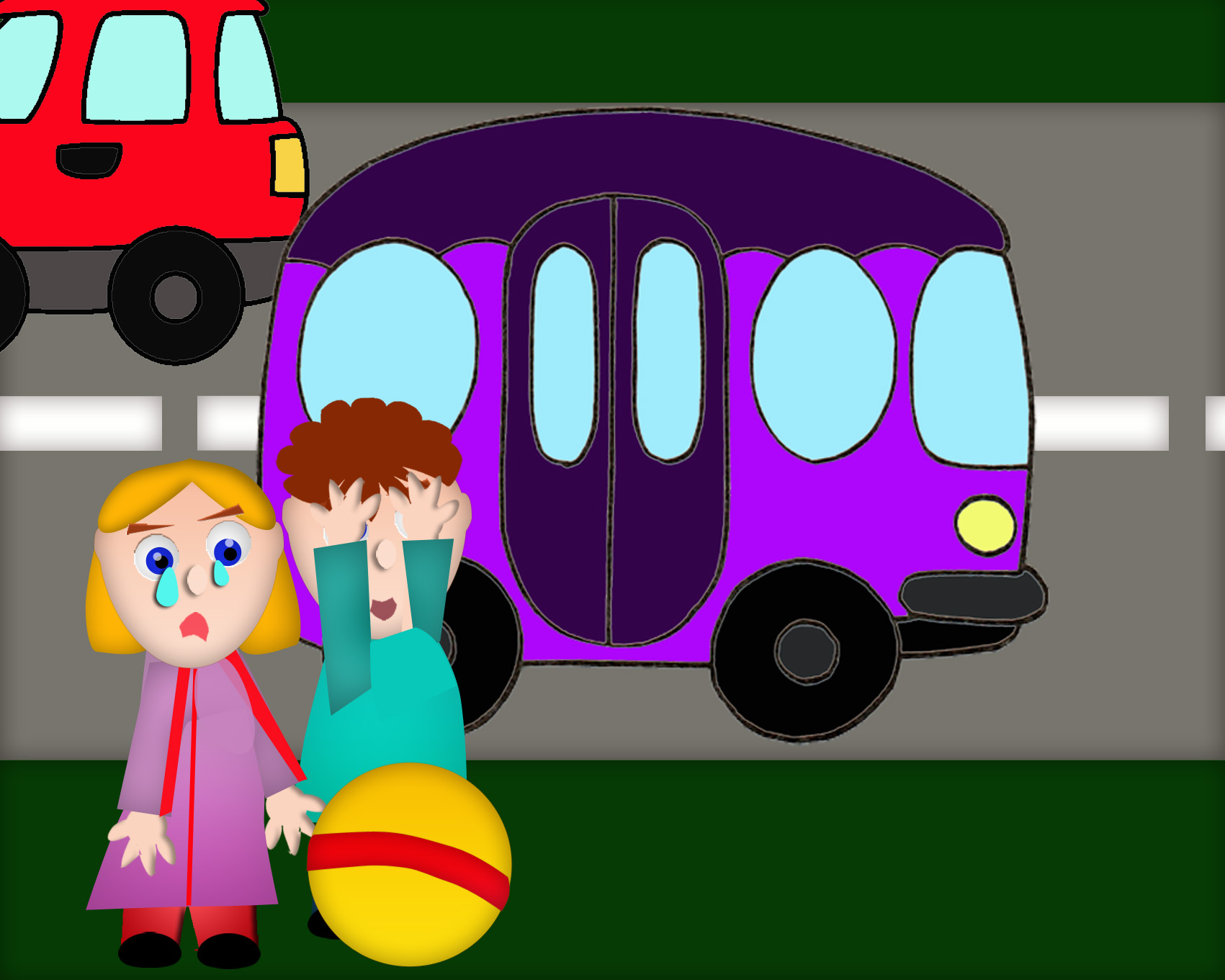 Будут с ног сбивать,
Бибикать, обгонять…
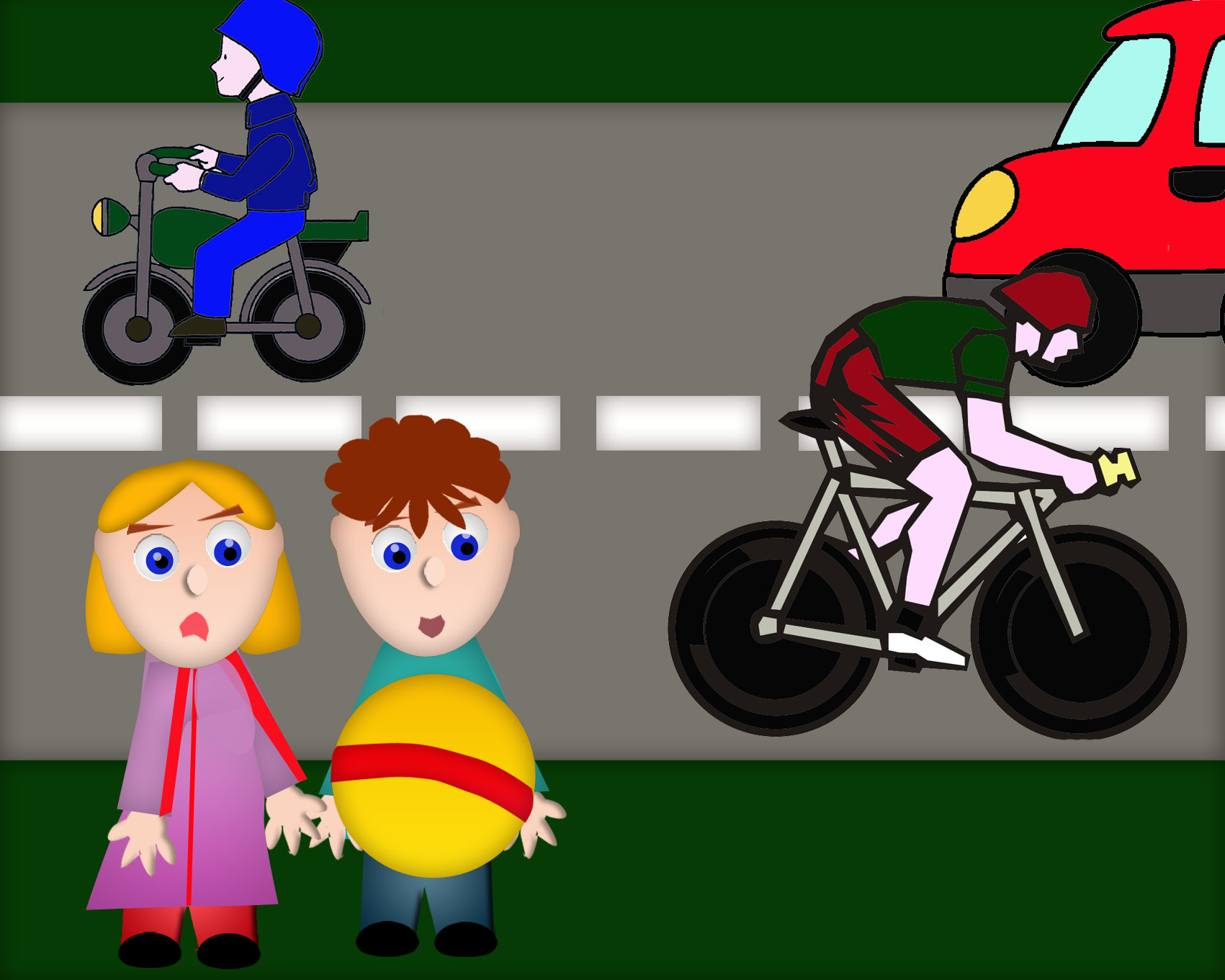 Не ходите, дети
На шоссе играть!
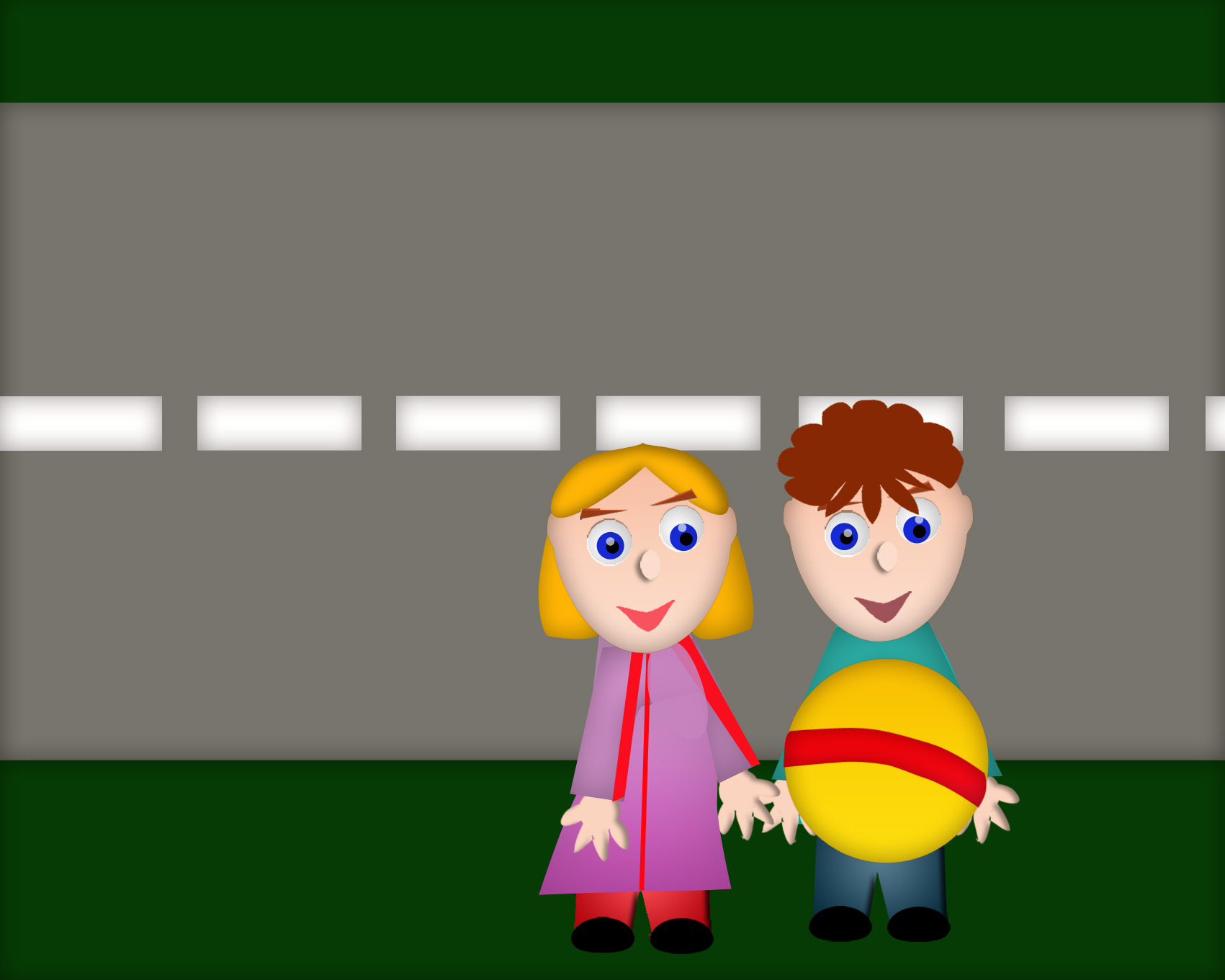 И всё-таки придется вам
Переходить дорогу.
Давайте правила учить
Хотя бы понемногу!
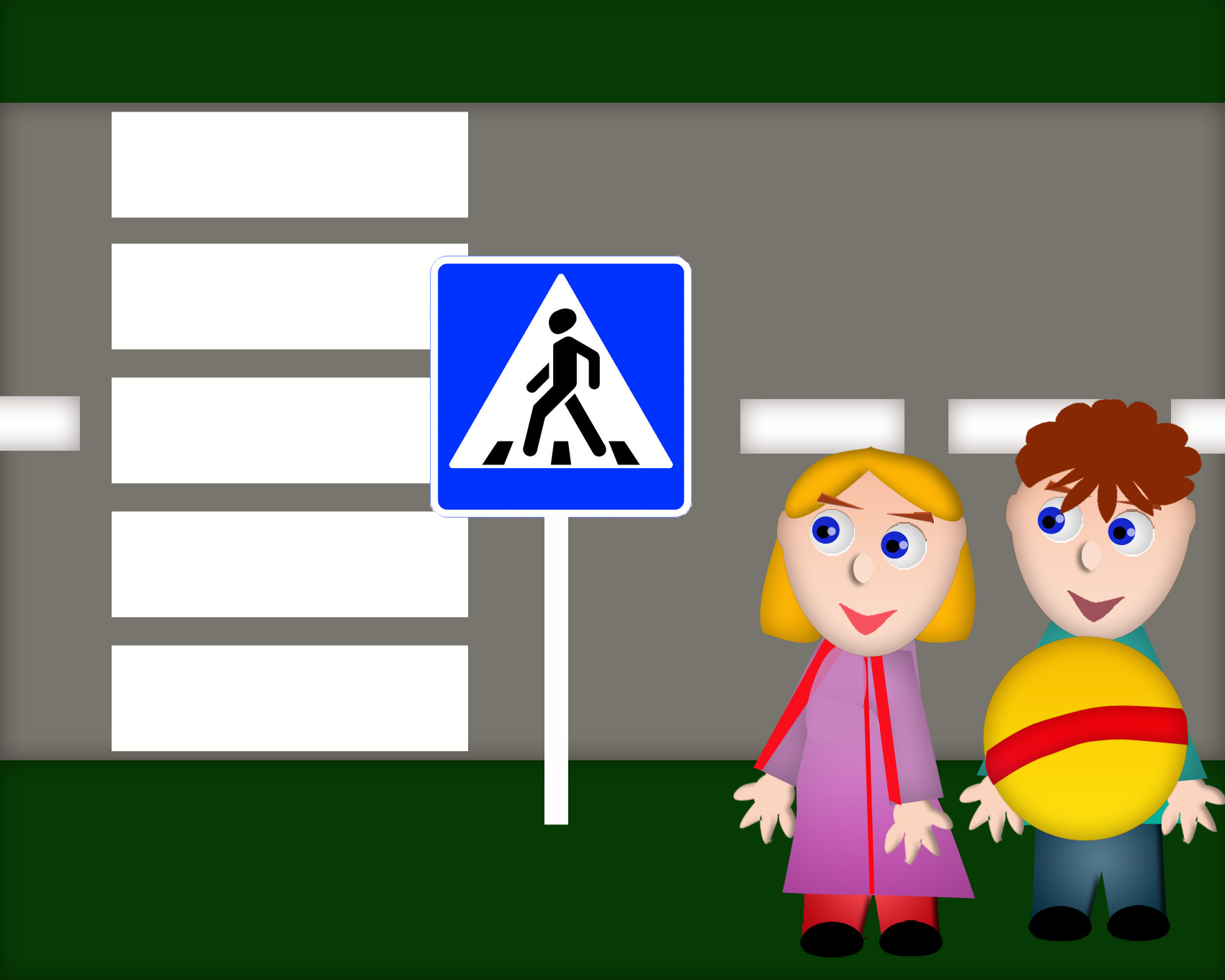 Чтоб дорогу перейти,
Надо «зебру» вам найти.
«Зебра» – это переход.
Знак такой к ней приведет.
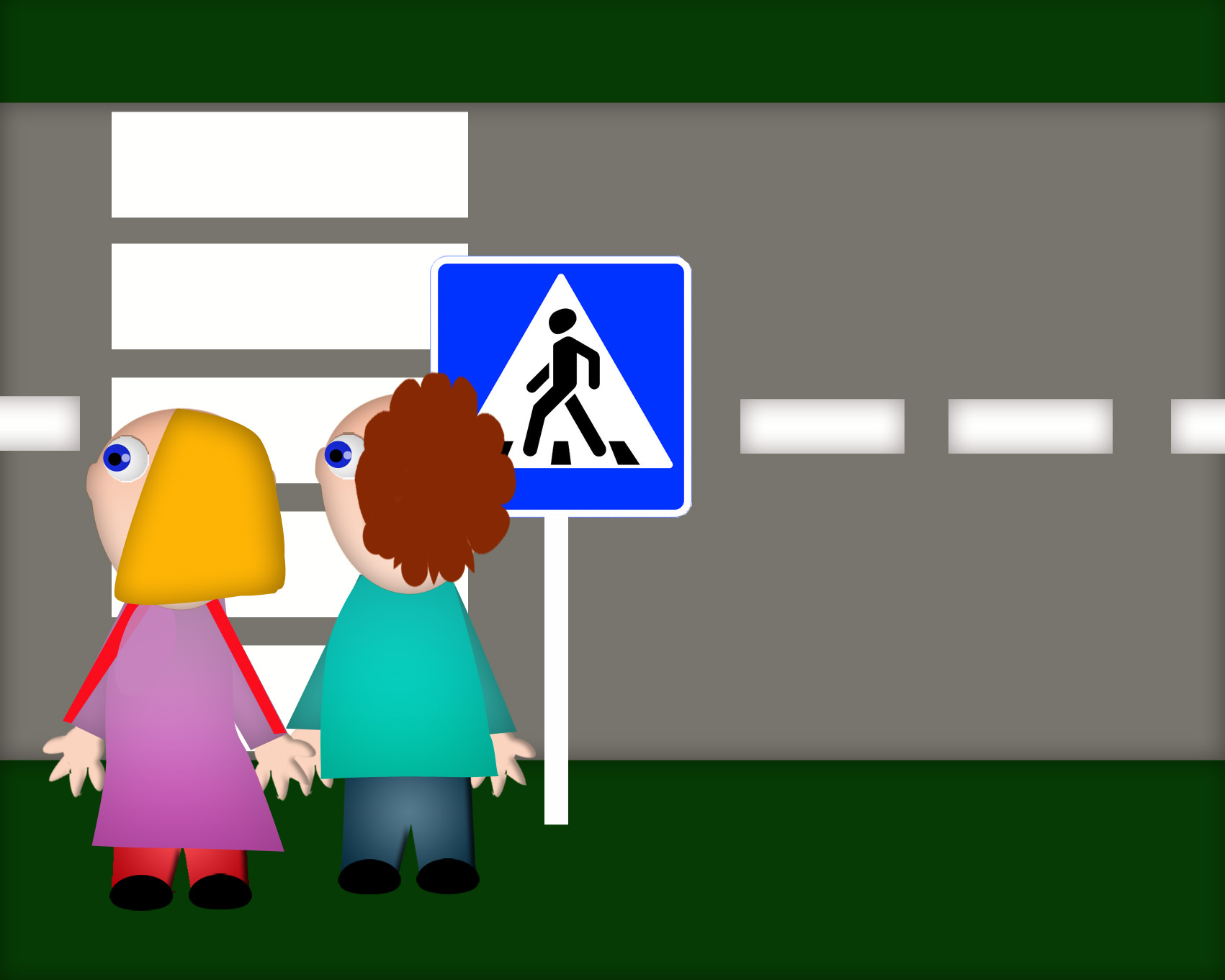 Прежде чем вперед идти,
Ты налево посмотри…
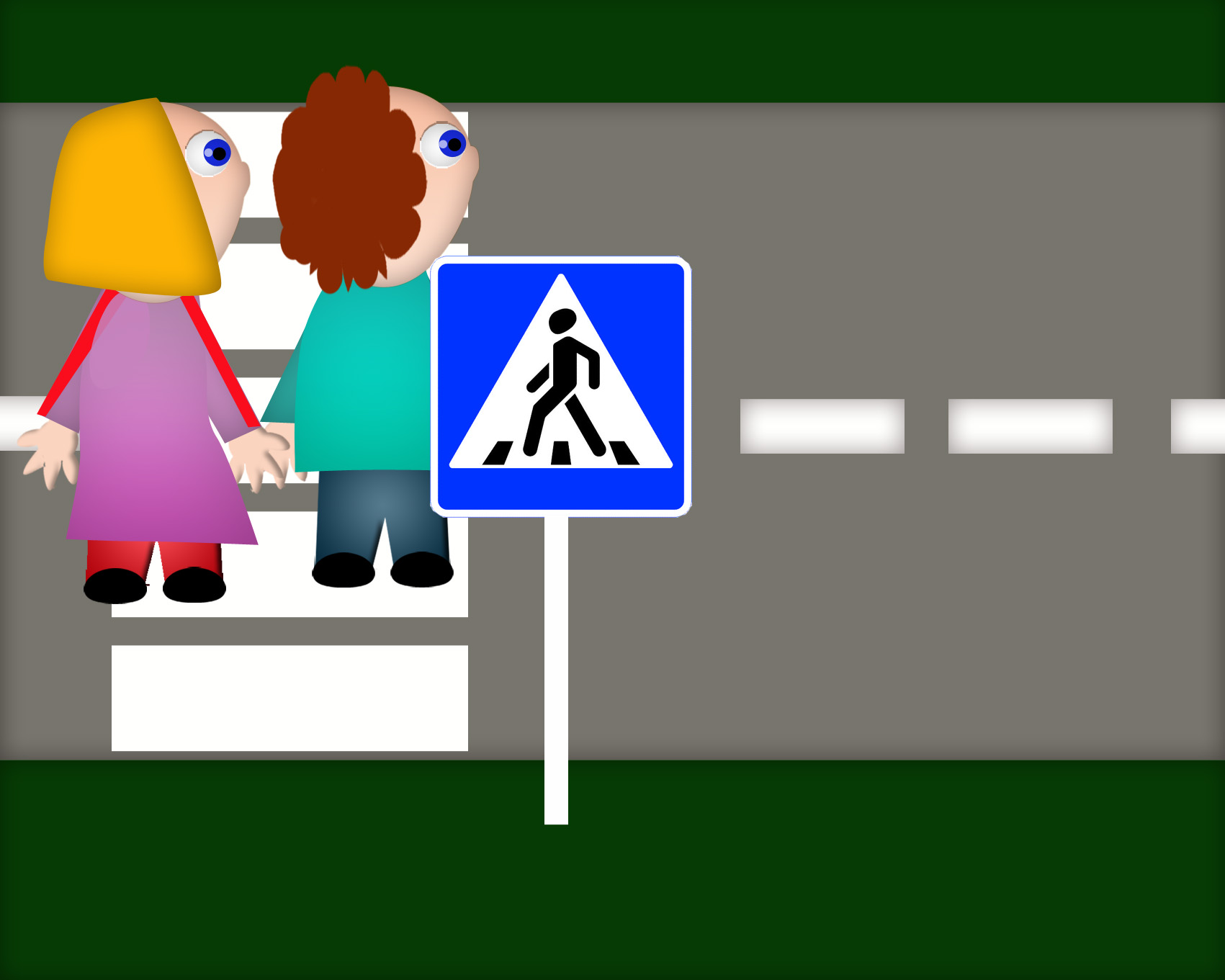 А потом взгляни направо!
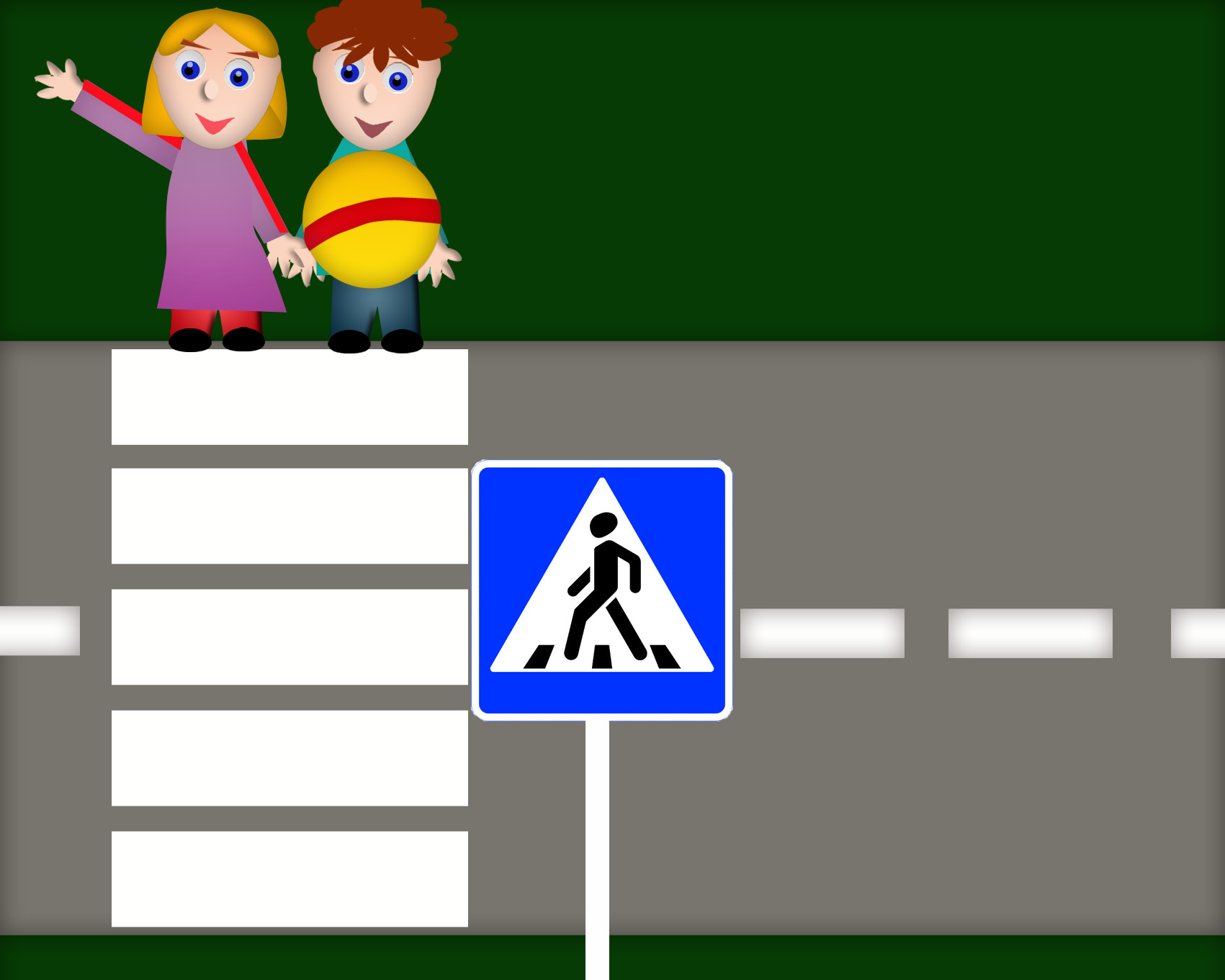 Перешел дорогу?
БРАВО!!!
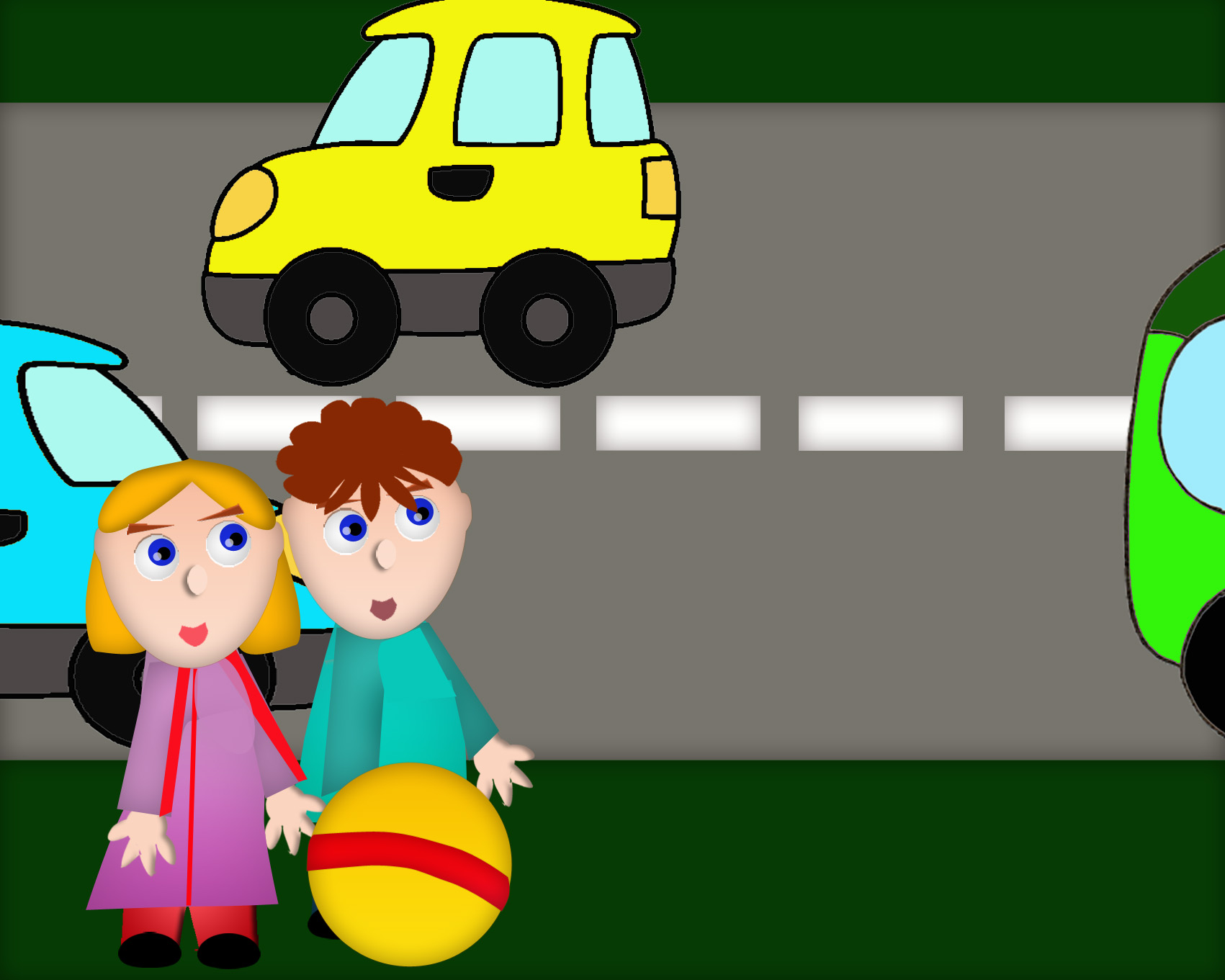 Дети, будьте внимательны 
при встрече с 
транспортными средствами!
Автор текста и художник – Баранова Юлия,
обучающаяся творческого объединения 
«Flash-анимация» 
МОУДОД ЦДЮТТ, г. Рыбинск

Список использованных источников:
http://moi-raskraski.ru/raskraski-dlya-malenkikh
http://www.smartytoys.ru/igrushka_3490
http://www.tvoyrebenok.ru/pictures_sport.shtml